Labeling the Languages of Words in Mixed-Language Documents using Weakly Supervised Methods
Ben King and Steven Abney
University of Michigan
Language identification background
Language identification is one of the older problems in NLP
Especially in regards to spoken language
Performance in this task tends to be quite high (>99% accuracy)
Most previous formulations assume monolingual documents
Problem Background
We were trying to replicate An Crúbadán (Scannell, 2007)
Crawls the web to build corpora for minority languages
Problem: most pages retrieved have multiple languages mixed together
Problem Definition
Input:
Plain text documents with multiple languages mixed
The names of the two languages present
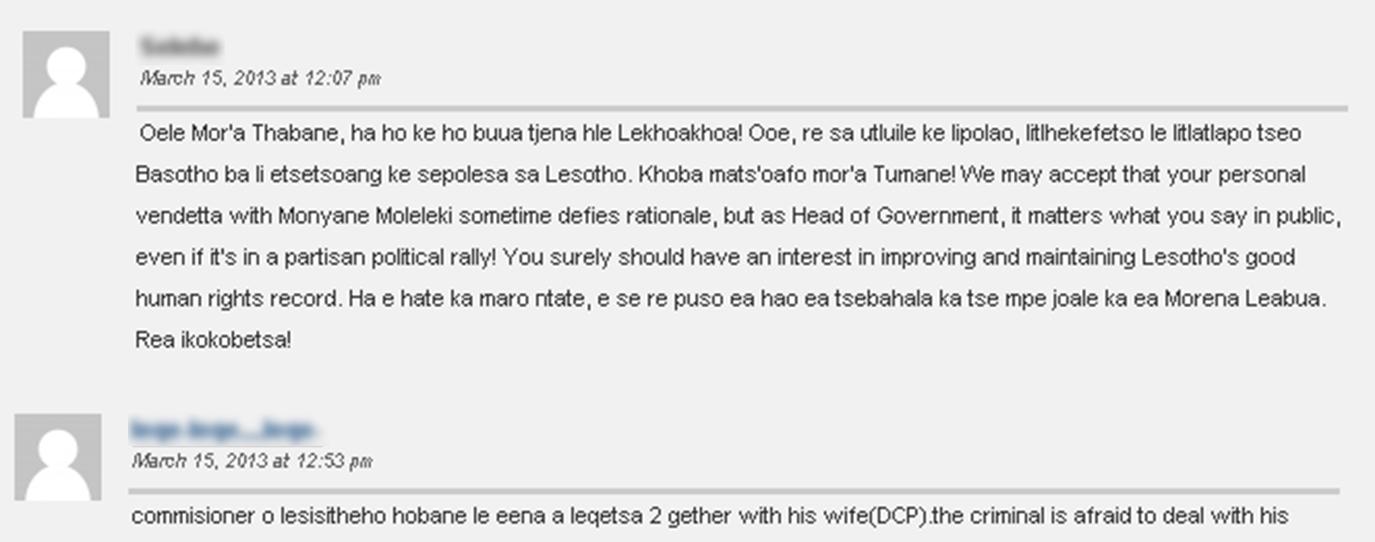 Problem Definition
Output:
A language tag for every word in the document
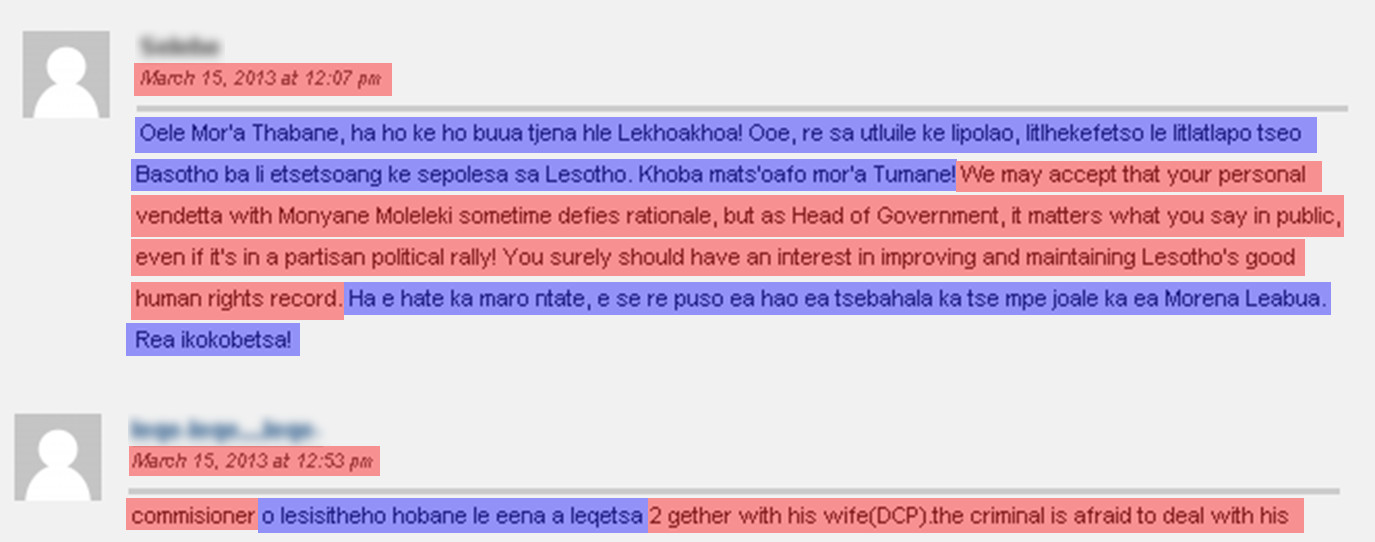 Problem Definition
Training data:
Small monolingual samples of 643 languages
Approximately 1700 words on average
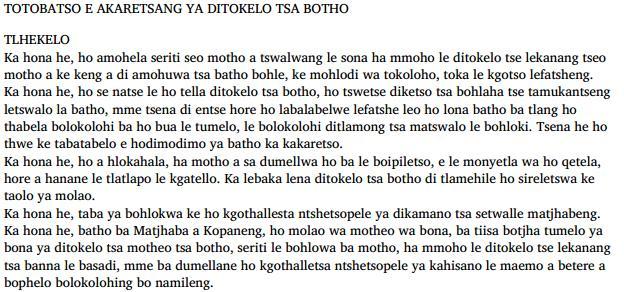 Problem Definition
Q: what makes this problem interesting?
A: its weakly supervised nature
The training data and the testing data are of different types
Many properties do not generalize across documents
Contribution of this work
In 2006, Hughes et al. published a survey of language identification and suggested 11 areas of future work
This project covers three:
Supporting minority languages
Sparse training data
Multilingual documents
Test corpus creation
Following An Crúbadán, we build a test corpus of mixed-language documents from the Web
Using the Bootcat tool (Baroni and Bernardini, 2004), we search the web for foreign words
Automatically and manually filter the result set
Find documents with:
Search the web for:
Sotho
“tsa”, “ohle”, “ya”, “ke”
Test corpus creation
Our test corpus contains
Over 250K words 
30 non-English languages
Corpus is available for download at 
http://www-personal.umich.edu/~benking/resources/
mixed-language-annotations-release-v1.0.tgz
Test corpus creation
Test corpus annotation
Each document was manually annotated according to language
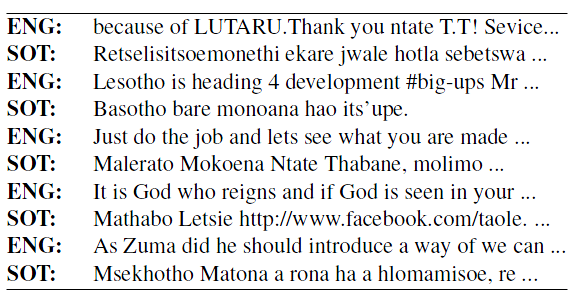 Approach
We found many possible reasons why a webpage might contain multiple languages
Code-switching
Multiple authors who speak different languages
An English platform for non-English blogs
Our machine learning approach doesn’t assume any specific process
Features
Character n-grams


Full word
Non-word characters between words
horse
4-grams
“_hor”, “hors”, “orse”, “rse_”
5-grams
“_hors”, “horse”, “orse_”
Unigrams
“h”, “o”, “r”, “s”, “e”
Bigrams
“_h”, “ho”, “or”, “rs”, “se”, “e_”
Trigrams
“_ho”, “hor”, “ors”, “rse”, “se_”
Full Word
“horse”
the horse, ‘94 bred
Before
“space_present”
After
“comma_present”
“space_present”
“apostrophe_present”
“9_present”
“4_present”
Methods – CRF with GE
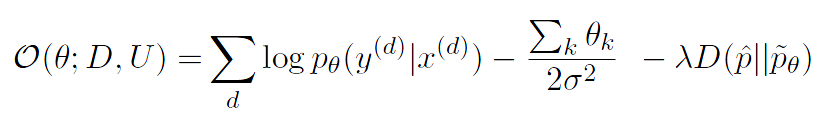 Methods – CRF with GE
Testing Data
Eng:Sot = 2:1
English: 83%
English: 0.75
Training Data
“tre”
Sotho: 17%
Sotho: 0.25
Methods – HMM with EM
Hidden Markov Model trained with Expectation Maximization
Initialize the emission probabilities using a Naïve Bayes classifier, transition probabilities uniform

E-step: label the document with the current HMM

M-step: re-estimate the transition and emission probabilities from the labeled document
Methods
Baselines:
Logistic Regression trained with Generalized Expectation

Naïve Bayes classifier
Results
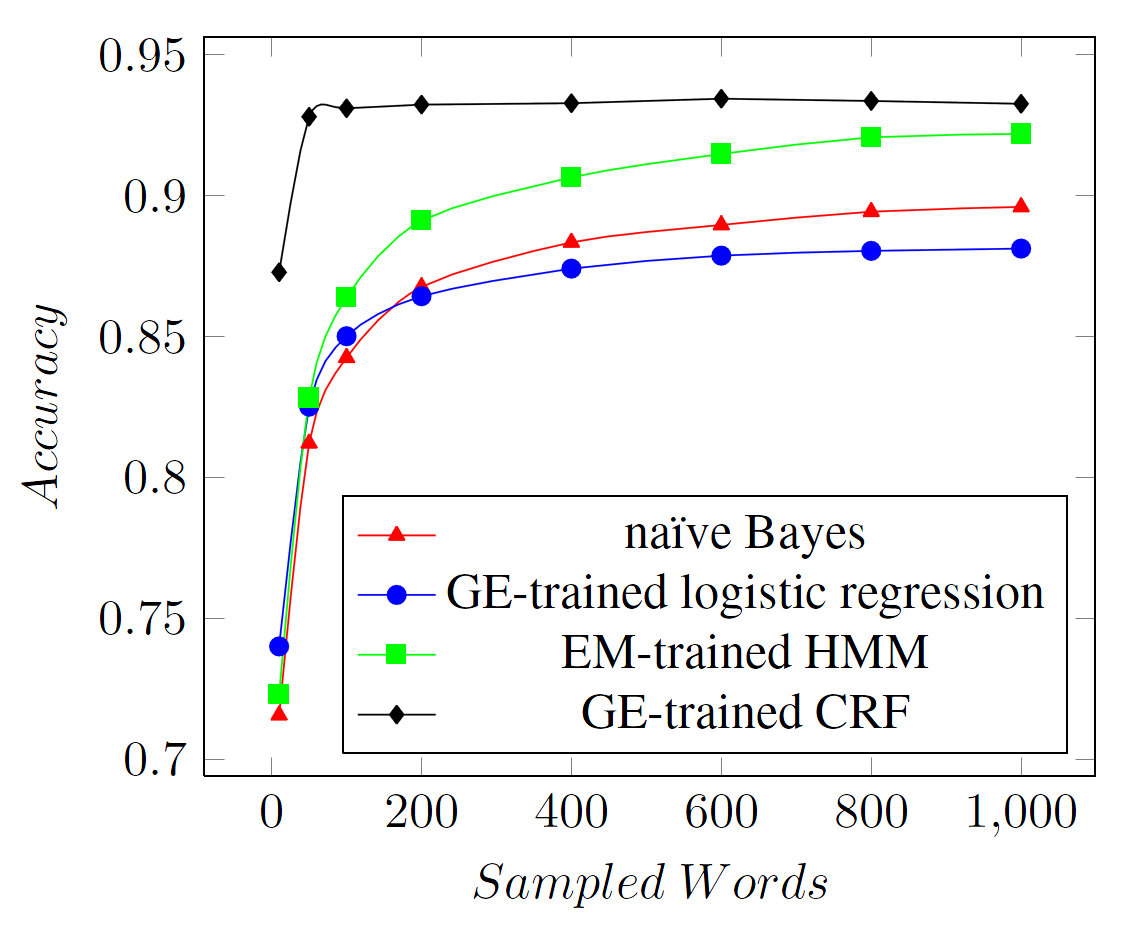 Discussion
CRF with GE is consistently accurate across different amounts of training data
But its learning curve looks kind of strange


There is some evidence that the CRF is being over-constrained
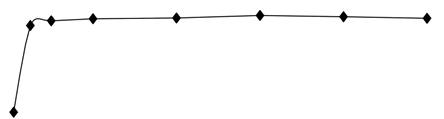 Discussion
As the size of the training data grows, the number of unique features grows
But all constraints in GE are equally important



With pruning we may be able to get even better performance from the CRF
“tre”
“kga”
Occurs  132 times
English: 85%
Sotho: 15%
Occurs  1 time
English: 0%
Sotho: 100%
May not generalize well!
Future Work
We would like to not have to rely on user-provided labels
We are working on a system that can analyze an unknown document and identify the set of languages present
That system could be the first stage of a pipeline that includes this work
Questions?